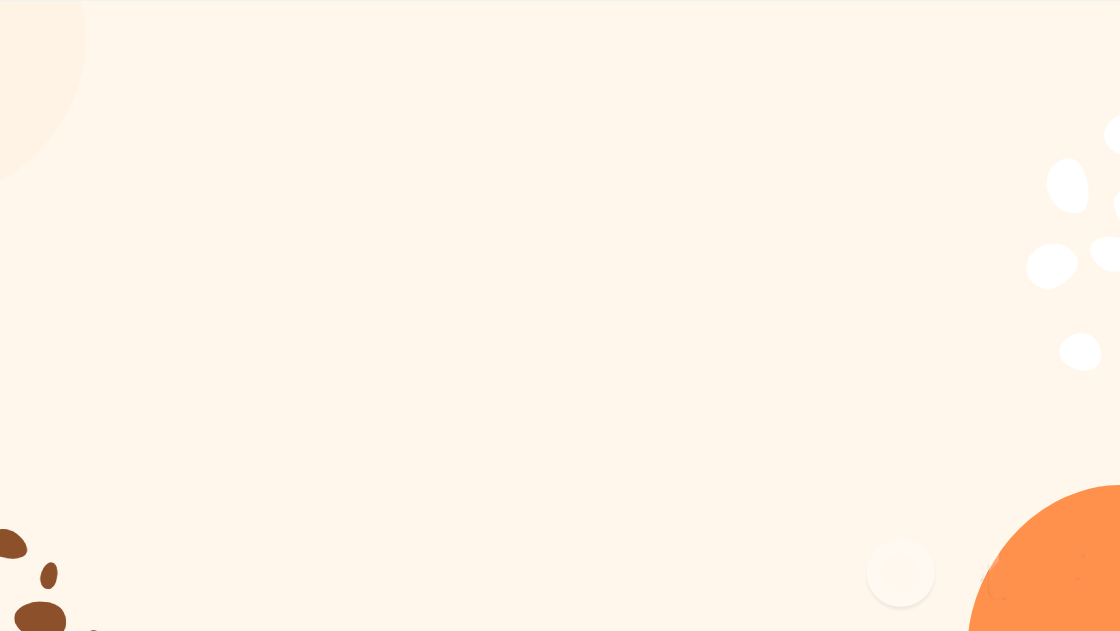 Департамент образования и науки Брянской области
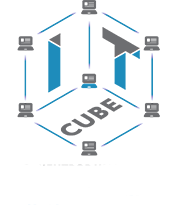 Государственное автономное учреждение дополнительного образования «Центр цифрового образования «АЙТИ-куб» Дятьковского района»
«Ранняя профориентация школьников как важнейшее направление профессионального становления личности»
Чертков Артем Александрович, наставник ГАУ ДО «Центр цифрового образования «АЙТИ-куб» Дятьковского района»
Дятьково 2023
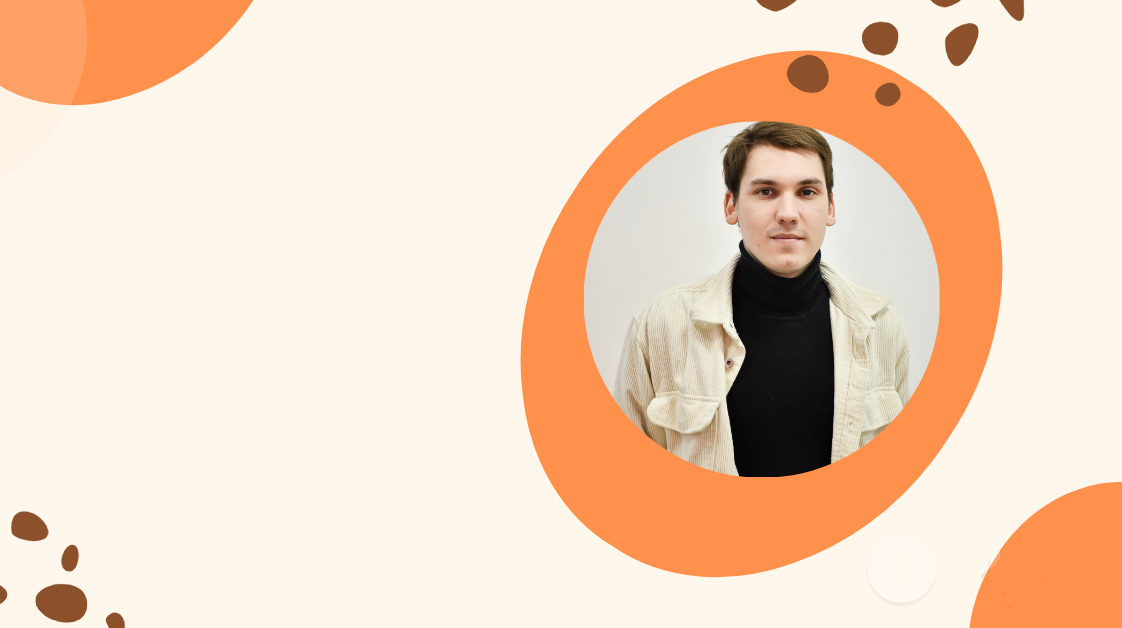 Меня зовут Артем Александрович
Направления:
Системное администрирование

Электроника
Стаж работы 3 года.
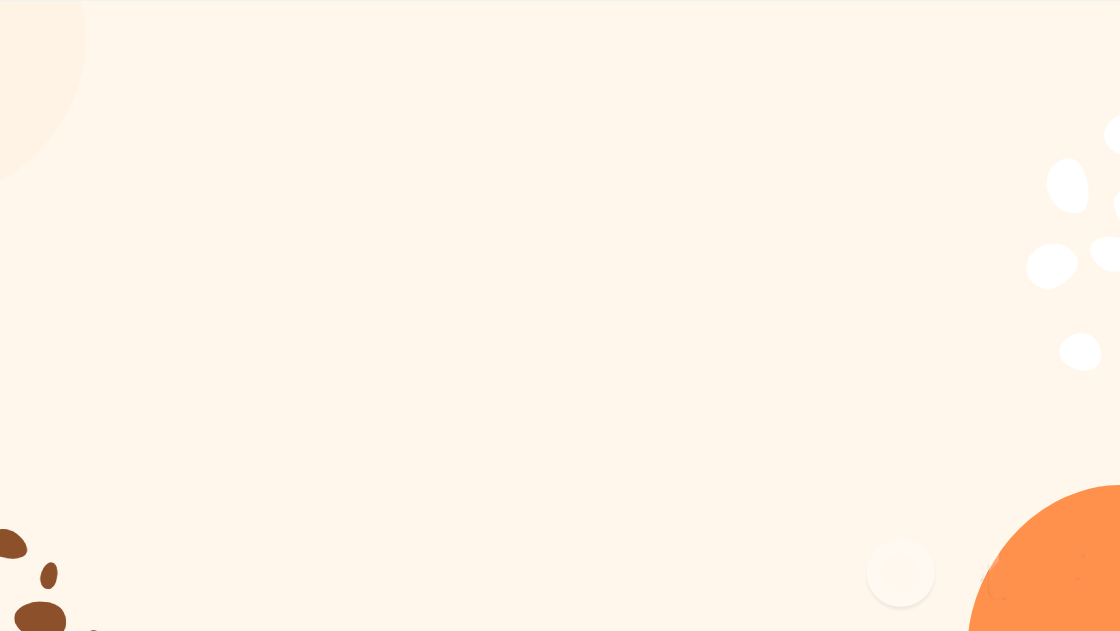 Профессиональная ориентация
система последовательных, научно обоснованных мероприятий, направленных на обеспечение профессионального самоопределения и построения индивидуальной образовательно-профессиональной траектории обучающегося в соответствии с его индивидуальными особенностями и потребностями развития общества.
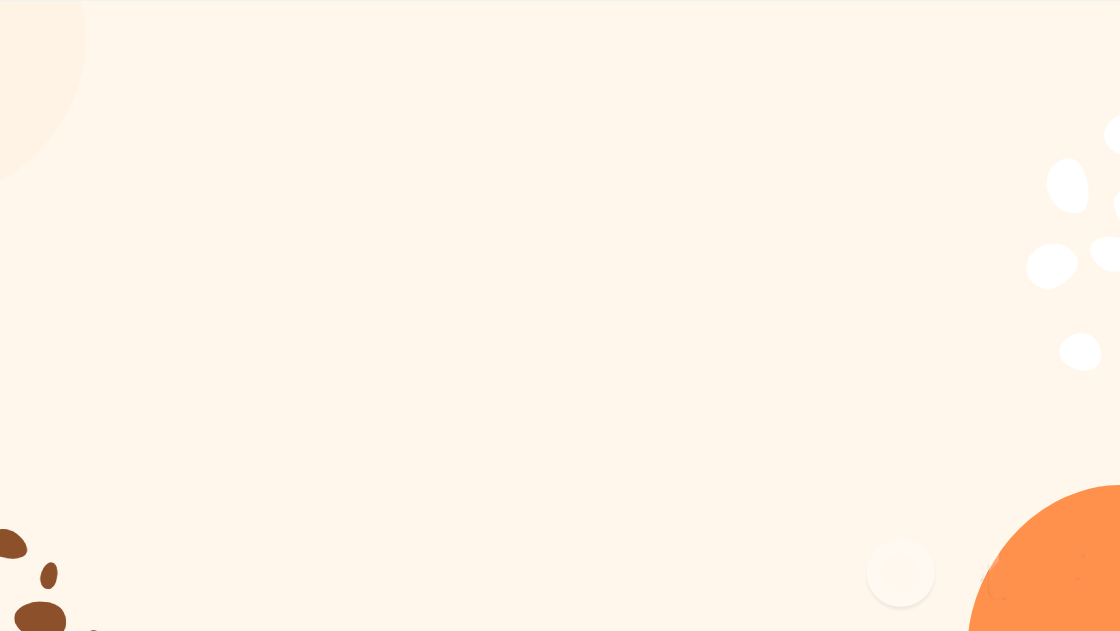 ФОРМЫ ПРОФОРИЕНТАЦИОННОЙ РАБОТЫв ГАУ ДО «Центр цифрового образования «АЙТИ-куб» Дятьковского района»
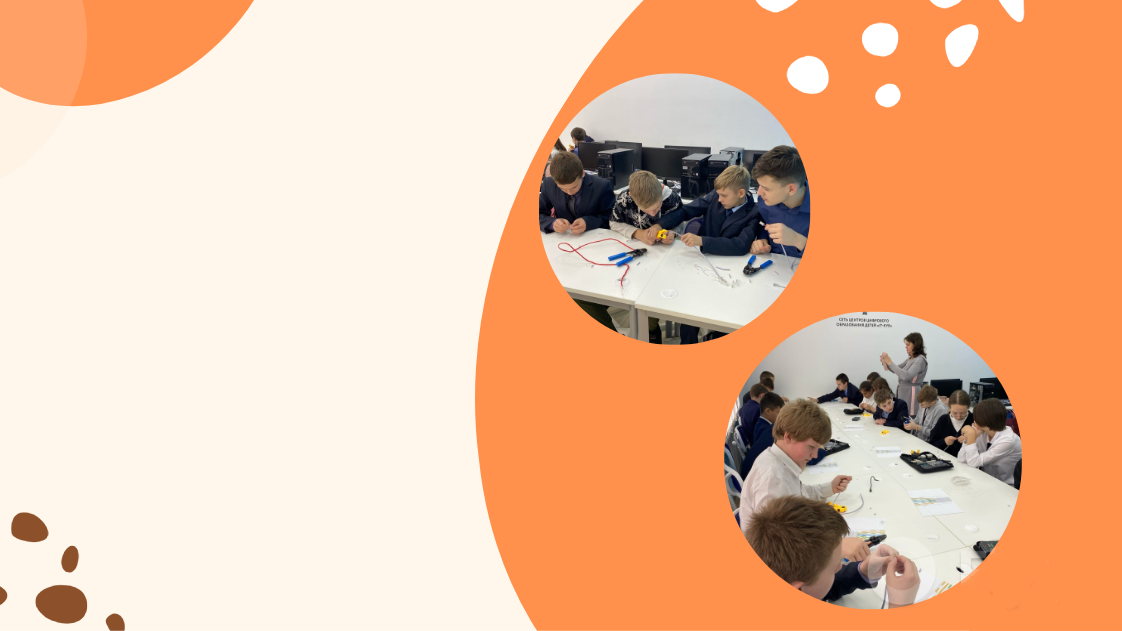 Профориентационные образовательные интенсивы
групповые практикумы на бесплатной основе на площадке «АЙТИ-куб» Дятьковского района»
🎓Мастер-класс для учащихся МБОУ ДСОШ 3 

🎓Мастер-класс для учащихся МАОУ ДСОШ 5 

🎓Мастер-класс для учащихся МБОУ ДСОШ 1
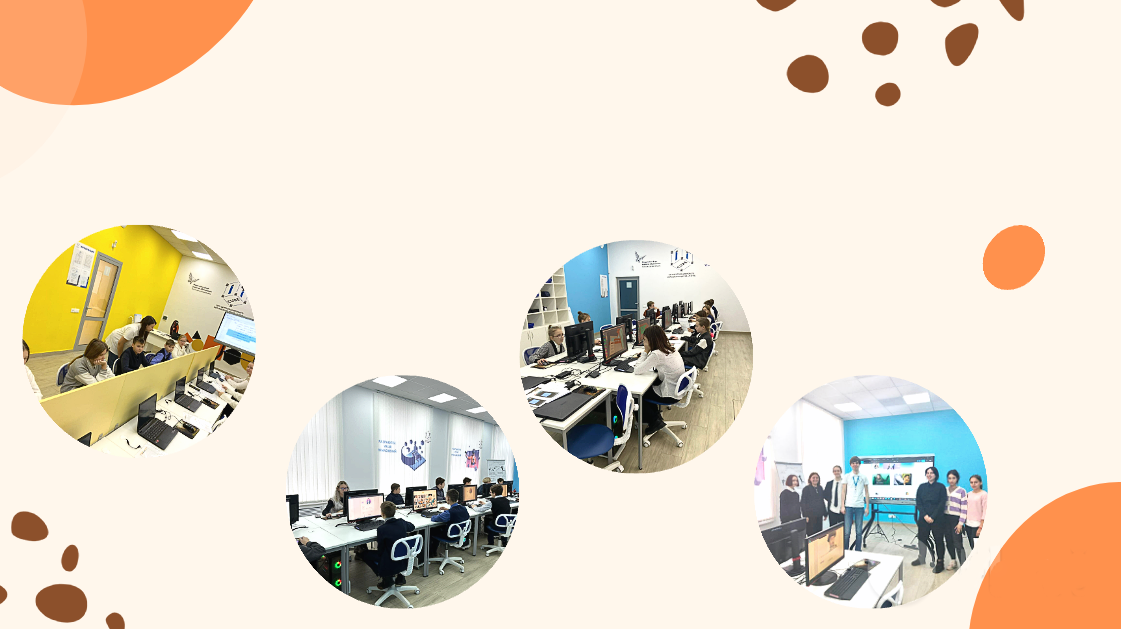 Профориентационная проба
«Билет в будущее»!
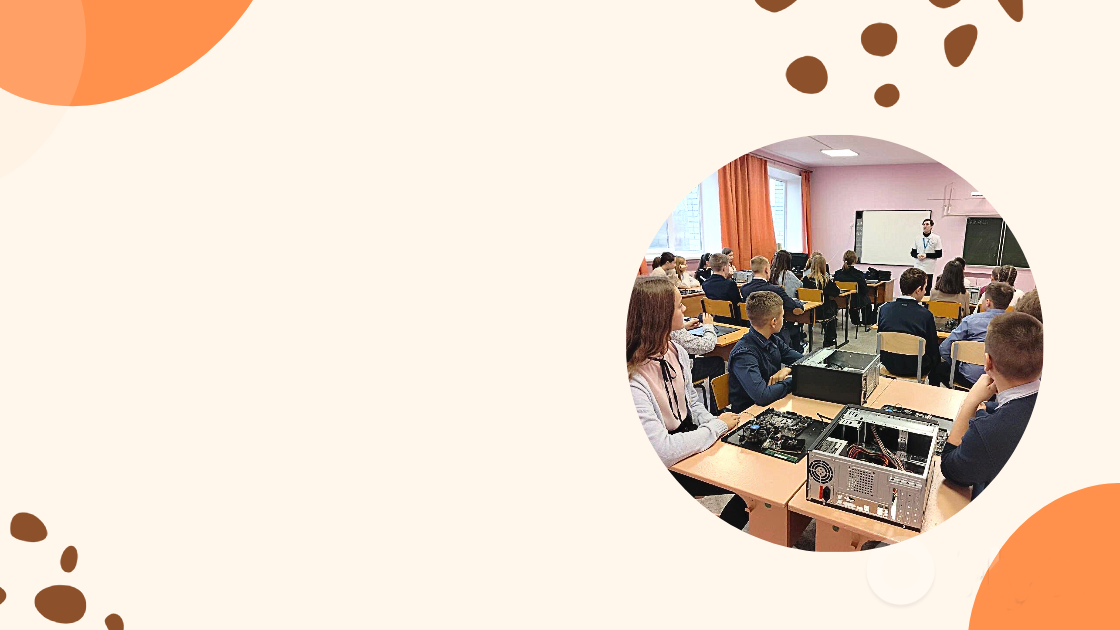 Профориентационное сетевое взаимодействие со школами 
Дятьковского района
МБОУ Березинская СОШ
Центр реализует краткосрочную программу технической направленности.
Системное администрирование»

  Разработка VR/AR-приложений

  Программирование на Python

 Базовые навыки программирования на С-   подобных языках
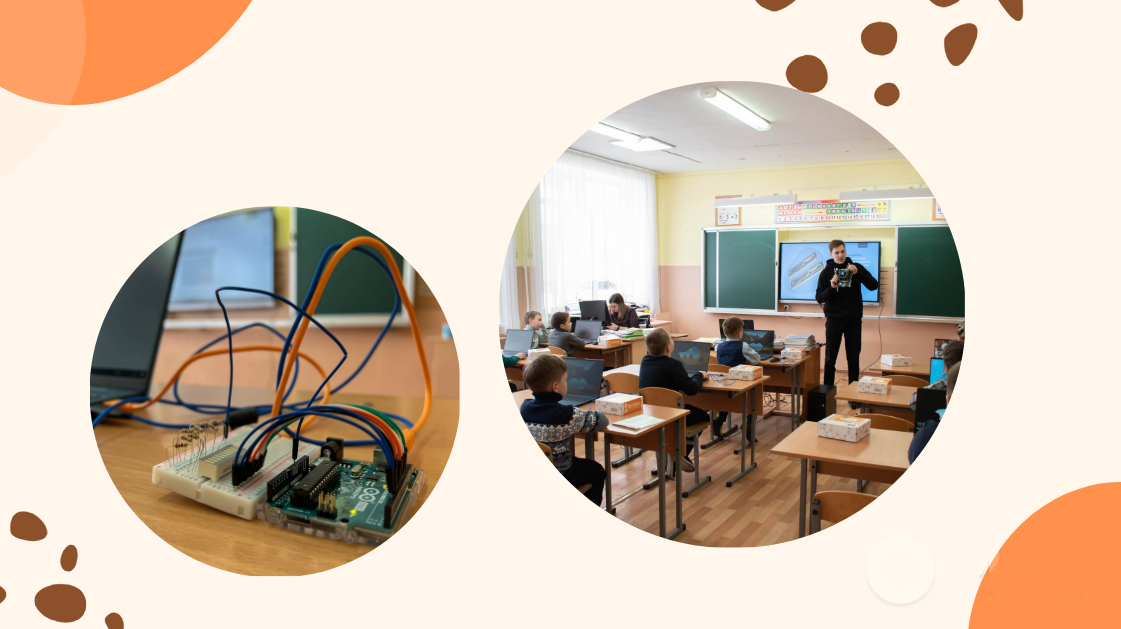 МБОУ СОШ п.Дружба
Работа по сетевому взаимодействию
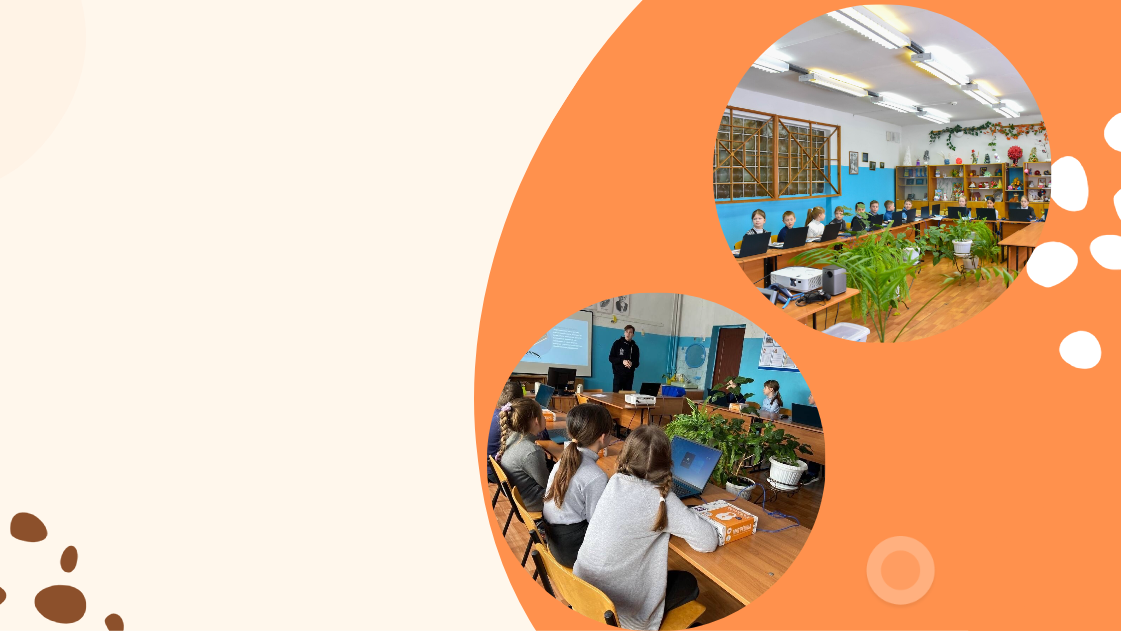 МАОУ Старская СОШ
Работа по сетевому взаимодействию с МАОУ Старская СОШ по образовательной программе «IT- выбор»
Профориентационные игры, олимпиады
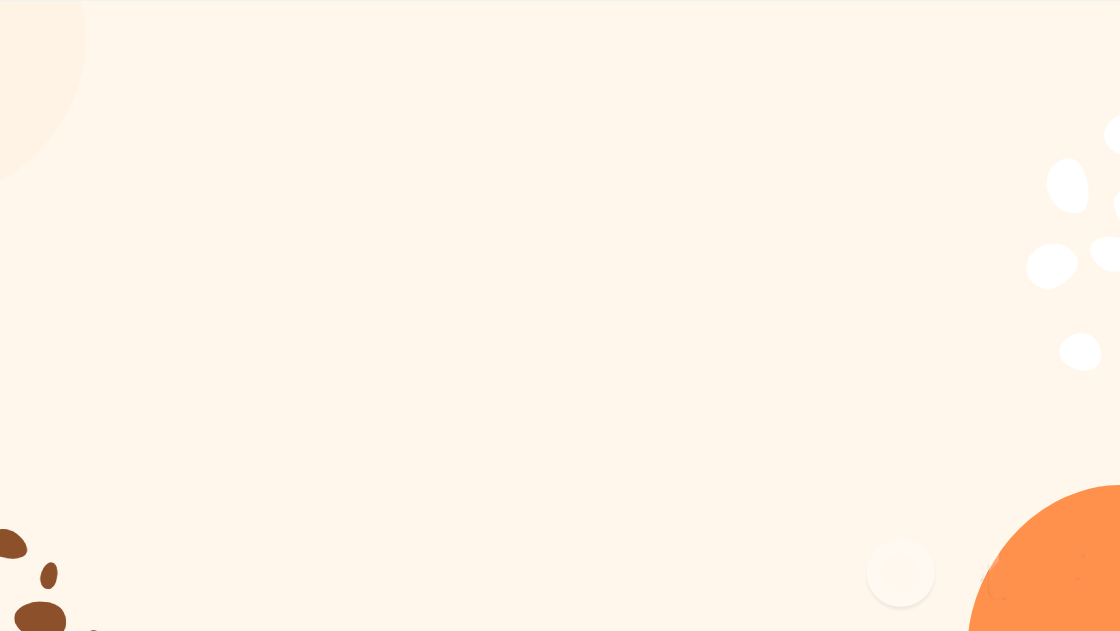 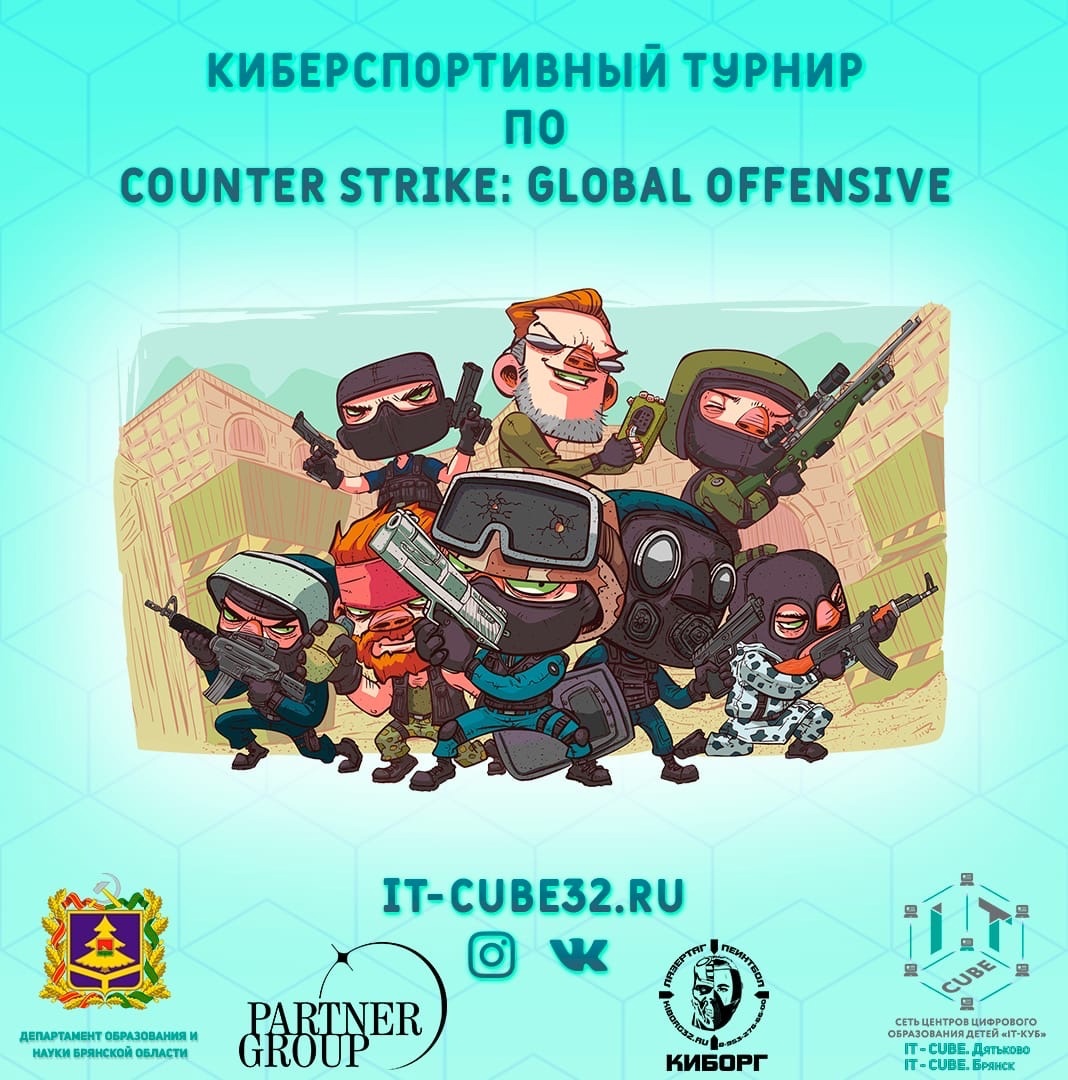 Организаторами Турнира выступают: Департамент образования и науки Брянской области, ГАУ ДО «Центр цифрового образования «АЙТИ-куб» Дятьковского района»
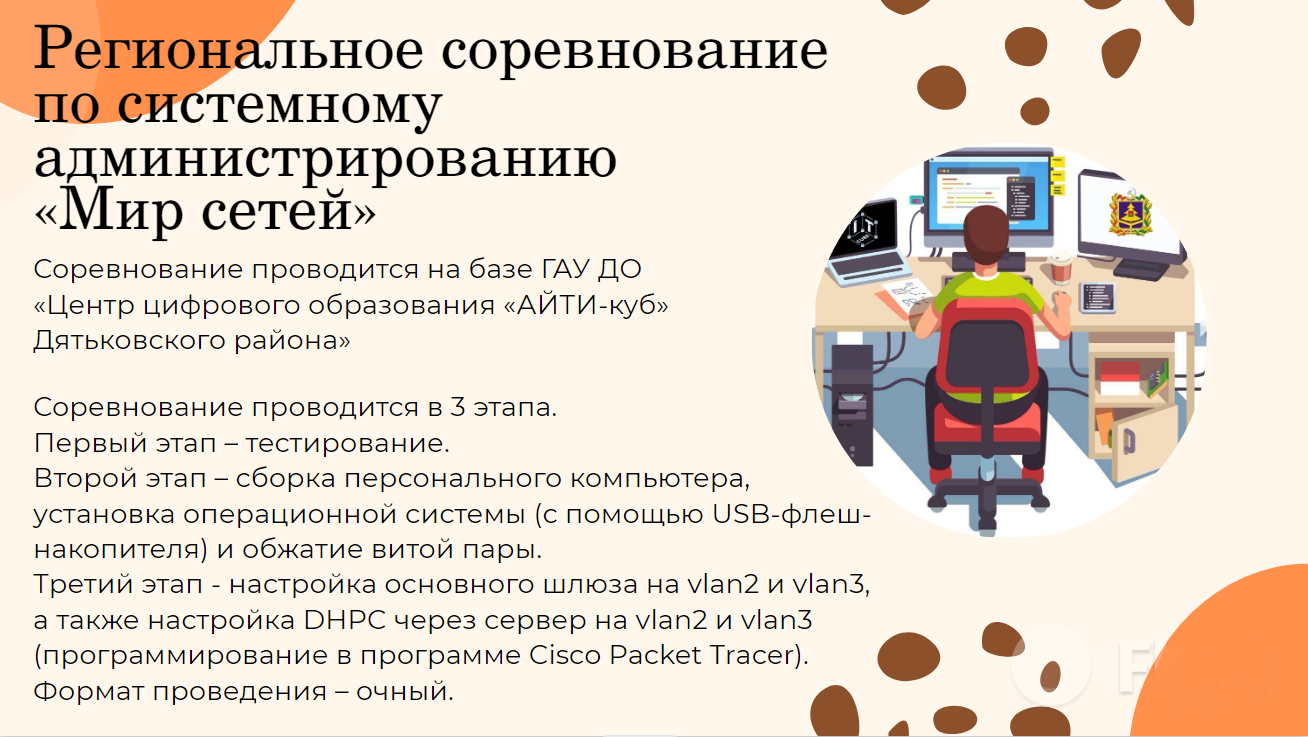 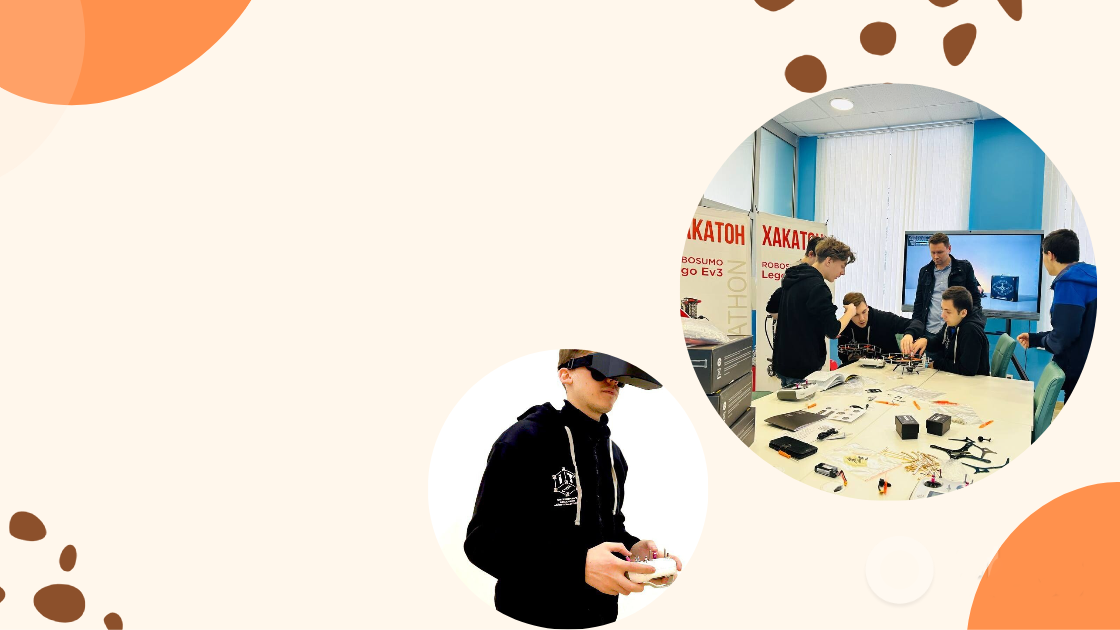 Профориентационная площадка
Кибердром 2023
Команда Дятьковского «АЙТИ-куба» представляет Брянскую область от МУП г. Дятьково ВКХ в Федеральном проекте «Кадры для цифровой промышленности. Создание законченных проектно-конструкторских решений в режиме соревнований «Кибердром».
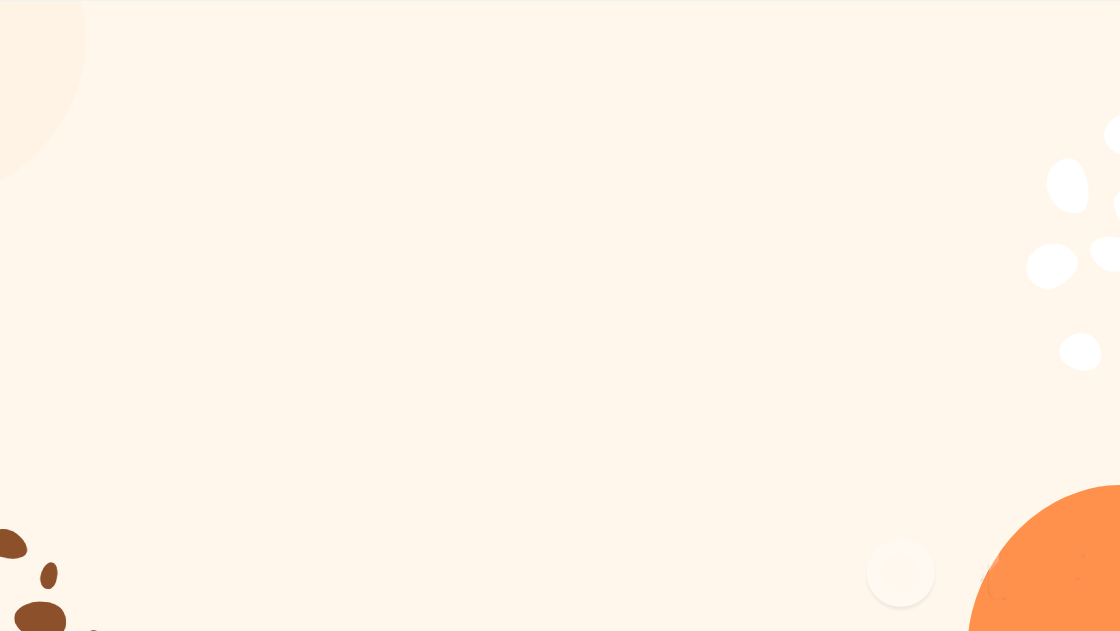 Профориентационный проект
В Центре прошла защита лучших итоговых проектов от каждого направления 

На защите были представлены такие проекты как:

➢ миниатюрная игра «Ковбой» - направление «Системное администрирование»;
➢ приложение для измерения скорости печати «Fast printing» - направление «Программирование на Python»;
➢ проект-игра «Похищение грибочка» - направление «Scratch»;
➢ проект-игра «Sixty seconds» - направление «Алгоритмика»;
➢ проект «Электрическая гитара» и «Кибернетическая рука» - направление «Базовые навыки программирования на С-подобных языках»;
➢ разработка VR-игры «Побег из подвала» и проект «Симулятор хоккея в VR» - направление «Разработка VR/AR - приложений»